Décrire des objets
Leçon de l’unité 7
Prof: Ivanov Ecaterina
Classe : la V-ème C
LIS LE TEXTE :







Vocabulaire :  
apporter= a aduce
beaucoup =mult, multe
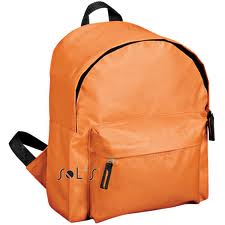 On précise :
LA DIMENSION    
LE POIDS 
LA FORME

LA COULEUR

LA MATIÈRE

À QOUI IL SERT      à écrire, à lire, à boire
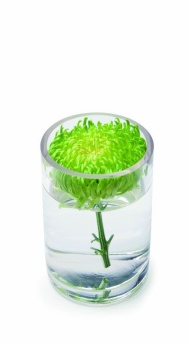 POUR DÉCRIRE DES OBJETS, TU PRÉCISES :
COMMENT EST le crayon?
C’est petit, léger, pointu et vert.
Il est …………………….
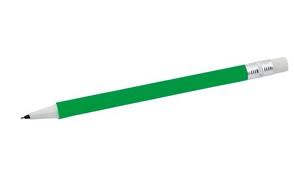 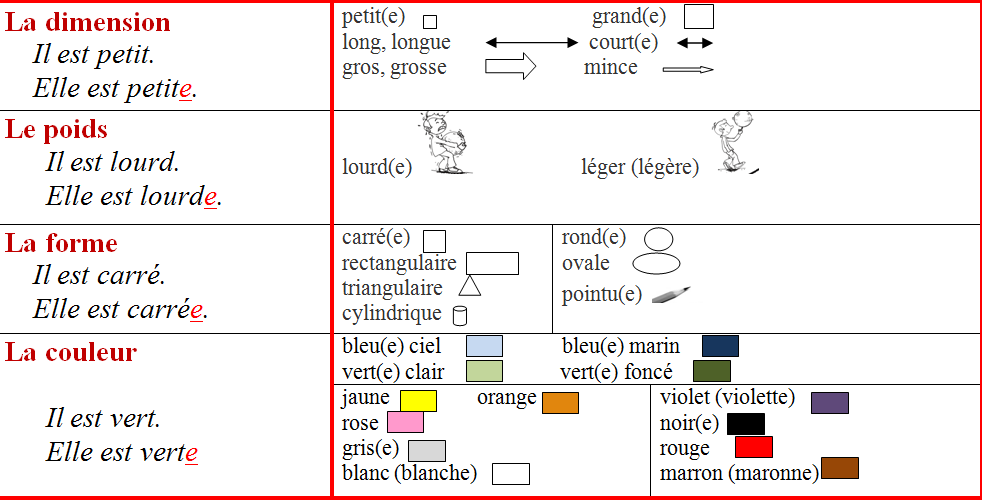 POUR DÉCRIRE DES OBJETS, TU PRÉCISES :
C’EST EN QUOI ? / EN QUOI EST le crayon ? 
(din ce este ?)
- C’est en ………………….
- Il/Elle est en ……………
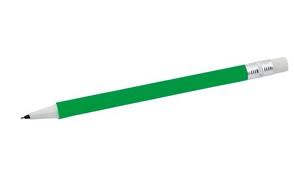 POUR DÉCRIRE DES OBJETS, TU PRÉCISES :
- A quoi ça sert ? (La ce serveste ?)
- Il/Elle sert à …… (serveste pentru a...)
- C’est pour….  (este pentru ...)
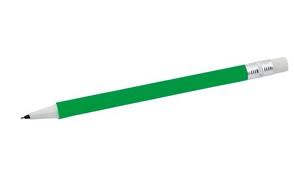 LIS LES ANNONCES CI-DESSOUS. DÉVINE LES OBJETS PERDUS PAR CAROLINE À L’ÉCOLE.
Perdu un stylo.  C’est petit et léger. C’est court et pointu.  Il est gris et rouge. Il est en métal et il sert à écrire. 
Bonne récompense. 
Téléphoner à 0742. 415.824.
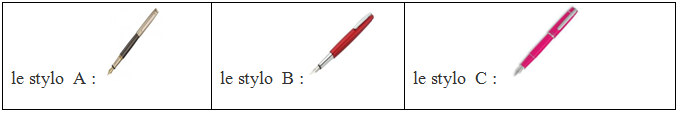 LIS LES ANNONCES CI-DESSOUS. DÉVINE LES OBJETS PERDUS PAR CAROLINE À L’ÉCOLE.
Perdue une écharpe. C’est grande, mince et longue. Sa forme est triangulaire. Elle est grise. Elle est en coton, avec des cœurs en plastique. Elle sert à porter au cou. 
Bonne récompense. 
Téléphoner à 0742.415.824.
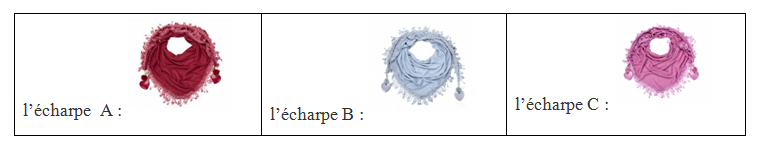 Aide-moi !
JOUER LE DÉTECTIVE
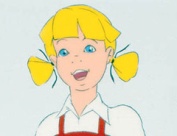 UN GROUPE :
Le détective demande à Caroline et à ses amis :
Caroline et ses amis répondent:
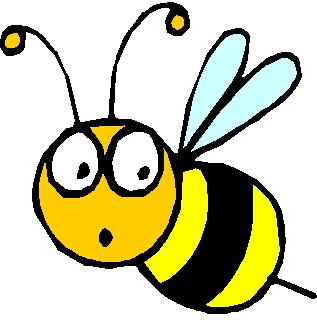 DEVOIR :
  IMAGINEZ QUE VOUS ÊTES LES DÉTECTIVES DE CAROLINE:
FAITES DES PETITES ANNONCES ET DÉCRIVEZ LES AUTRES OBJETS PERDUS :
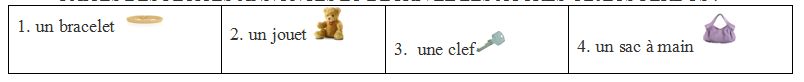 BRAVO CHERS ENFANTS!


NOUS REMERCIONS POUR LA 

PARTICIPATION à TOUS!